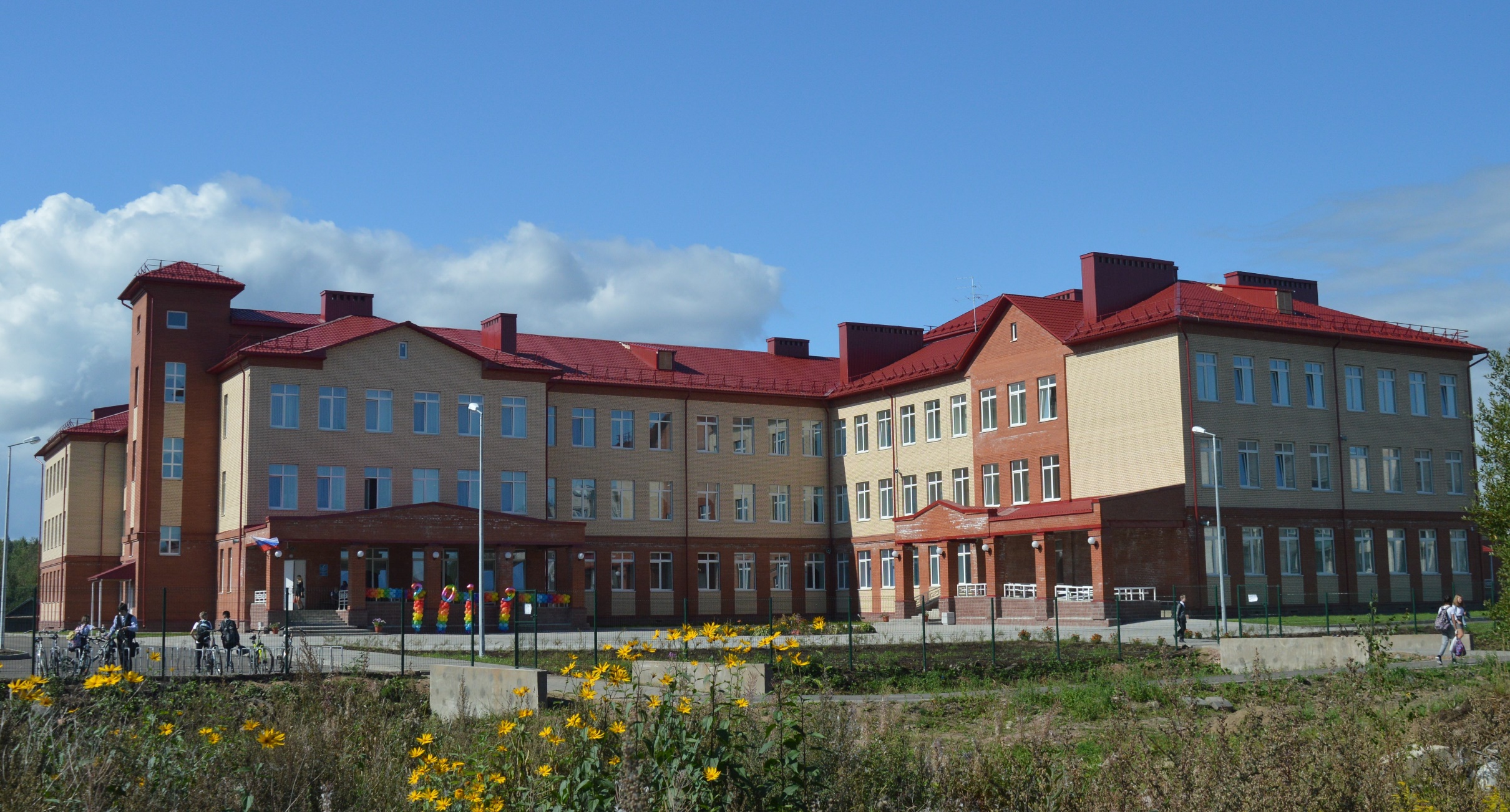 МБОУ «ВОЗНЕСЕНСКИЙ ОБРАЗОВАТЕЛЬНЫЙ ЦЕНТР»
Вознесенский образовательный центр создан в 2020 г. путем присоединения к средней школе детского сада.
Подвоз детей в школу из 4 деревень: 7,11 и 18 км- один автобус на подвозе, правый берег-паромная переправа
Риски последних лет
Рисковый профиль школы
Дефицит кадров
Недостаточная предметно-методическая компетентность педагогов
Низкая учебная мотивация обучающихся
Пониженный уровень школьного благополучия
Низкий уровень дисциплины в классе
Высокая доля обучающихся с рисками учебной неуспешности
Старение педагогического коллектива: 6 человек 60+; 4 – 50+
Профессиональное выгорание: возраст + высокие нагрузки
Сокращение рабочих мест в поселении, отток семей, десоциализация населения – увеличение числа неблагополучных семей и ненужных родителям детей
Отсутствие мотивации как у родителей, так и у детей по причинам социального плана: не видят благоприятного будущего
Нет роста качества образования (36-38%)
Низкий уровень участия в олимпиадном движении
При стабильных средних результатах ГИА – низкие результаты ВПР
Выбор направлений для работы
Недостаточная предметно-методическая компетентность педагогов
Пониженный уровень школьного благополучия
Высокая доля обучающихся с рисками учебной неуспешности
Проблема, которые не решить без помощи извне - Дефицит кадров
Вопросы мотивации детей, дисциплины в классе разрешаются при успешном преодолении выбранных для разрешения рисков( направлений работы)
Пониженный уровень школьного благополучия
Пониженный уровень школьного благополучия
Недостаточная предметно-методическая компетентность педагогов
Создать комфортную среду для пребывания детей в школе, исключающую несправедливое отношение учителей и проявление буллинга в школе
Высокая доля обучающихся с рисками учебной неуспешности
- Создание условий для сокращения числа детей с учебной неуспешностью
Повышение результативности обучения (внешняя оценка качества ГИА, ВПР и иное)как результат повышения предметно-методической компетентности педагогов
Ожидаемые результаты
Пониженный уровень школьного благополучия- проведено анкетирование по всем классам - класссные руководители начали индивидуальную работу с участием психолога- 3 учителя прошли КПК … и разработали проект……для 5-7 классов- планируем создать совет по сложным ситуациям-запланирован семинар «всегда ли прав учитель»
Недостаточная предметно-методическая компетентность педагогов
Проведено анкетирование «Определение дефицитов, профессиональных компетенций учителя»
Педагогический совет «Формирование функциональной грамотности»
Семинар-практикум  «Анализ/самоанализ деятельности учителя»
Разработана программа «Наставничество»
Запланированы семинары: «Саморегуляция и профессиональные стрессы» и «Системно-деятельностный подход в обучении»
Высокая доля обучающихся с рисками учебной неуспешности
Создан банк группы риска с учетом причин неуспешности
Идет консультирование детей по преодолению пробелов по предметам
Персональная помощь специалистов (психолог, логопед, социальный педагог) детям группы риска по итогам промежуточных аттестаций
Включение в  волонтерское движение «Дай пять»
Формируется алгоритм работы с детьми с рисками учебной неуспешности